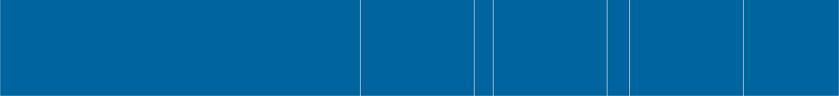 Tresco Engineering
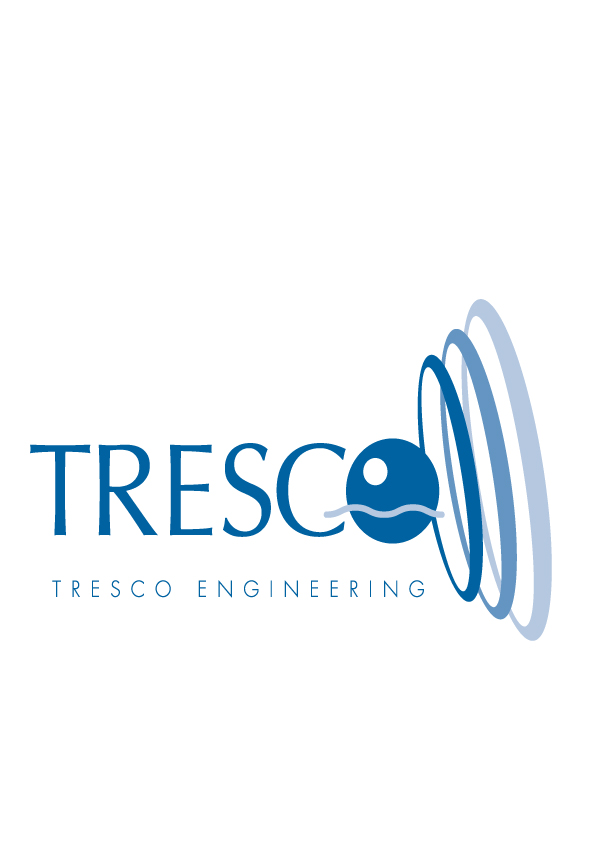 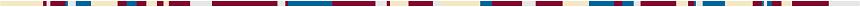 Tresco eMelden
Tresco Engineering
Vosseschijnstraat b1, Haven 140
2030 Antwerpen
Belgium

Tel. +32 (0)3 231 07 31

Info@tresco.eu
www.tresco.eu
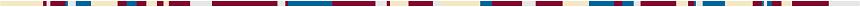 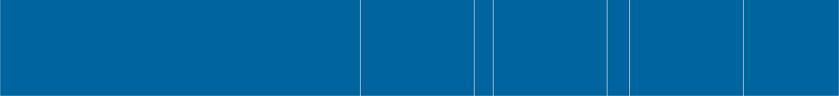 Tresco Navigis 20 jaar evolutie !
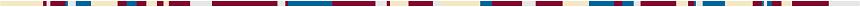 Doorheen de jaren is Tresco Navigis geëvolueerd van een navigatie programma naar een volwaardige navigatie manager. Niet alleen zijn er gedurende de laatste 20 jaar ontzettend veel navigatie functies bijgekomen, die de veiligheid aanzienlijk hebben verhoogd:
AIS targets
RadarLink
Brughoogte indicatie
Enz…
Maar zijn er de laatste jaren zeer veel online gerelateerde functies bijgekomen:
Tresco Online update Service
Online waterstanden
Online ligplaatsen
Al deze functies stonden on gerangschikt door elkaar. Hiervoor heeft Tresco een stappenplan wizard ontwikkeld die de binnenvaart ondernemer (kapitein) kan volgen om zo volledig conform de laatste regelgeving in orde aan een reis te beginnen.

De wizard is niet enkel om administratief in regel te zijn maar bevat ook een aantal nuttige functies voor een veilige vaart !
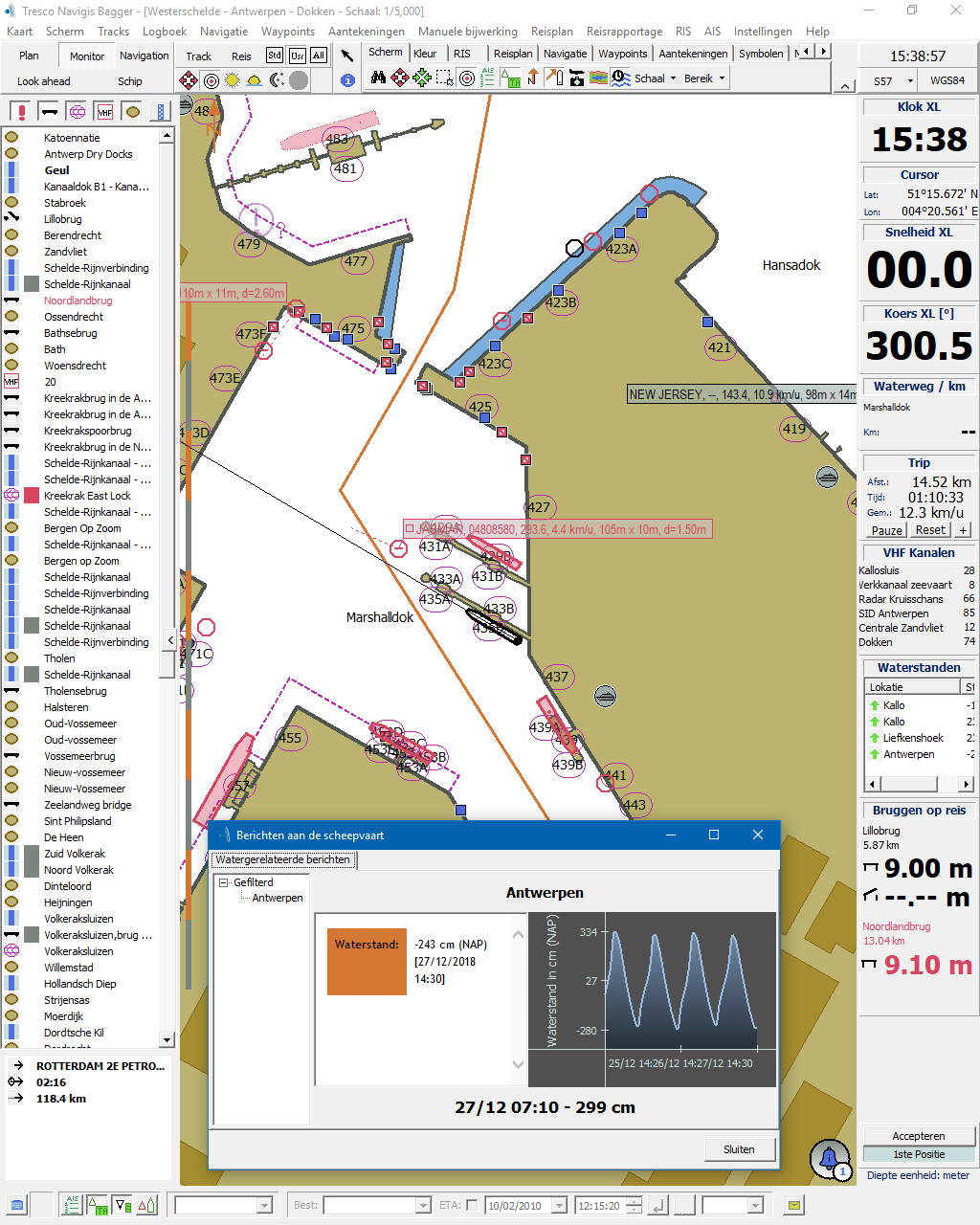 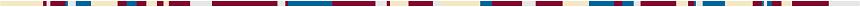 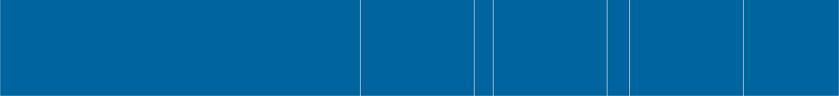 Tresco Navigis stappenplan wizard
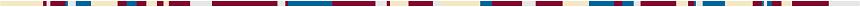 Tresco Online update wordt automatisch uitgevoerd
 Software /  Cartografie
 Zeer kleine bestanden !
Tresco Reisplan wordt aangemaakt
EBIS Reisplan
ETA wordt automatisch berekend
AIS transponder wordt automatisch geprogrammeerd (bestemming / ETA)
Bekijken waterstanden / stremmingen op de specifieke reis
Tresco Reisrapportage wordt aangemaakt
Extra EBIS safety controle lijst
Tresco E-melden
Bestemming en ETA vanuit het Reisplan
Lading & Tonnage worden doorgegeven
Eventuele extra gegevens
Extra services
Online ligplaatsen in Nederland (in samenwerking met Blauwe golf verbindend)
Alle info wordt automatisch doorgegeven via Tresco Fleet Push aan kantoor
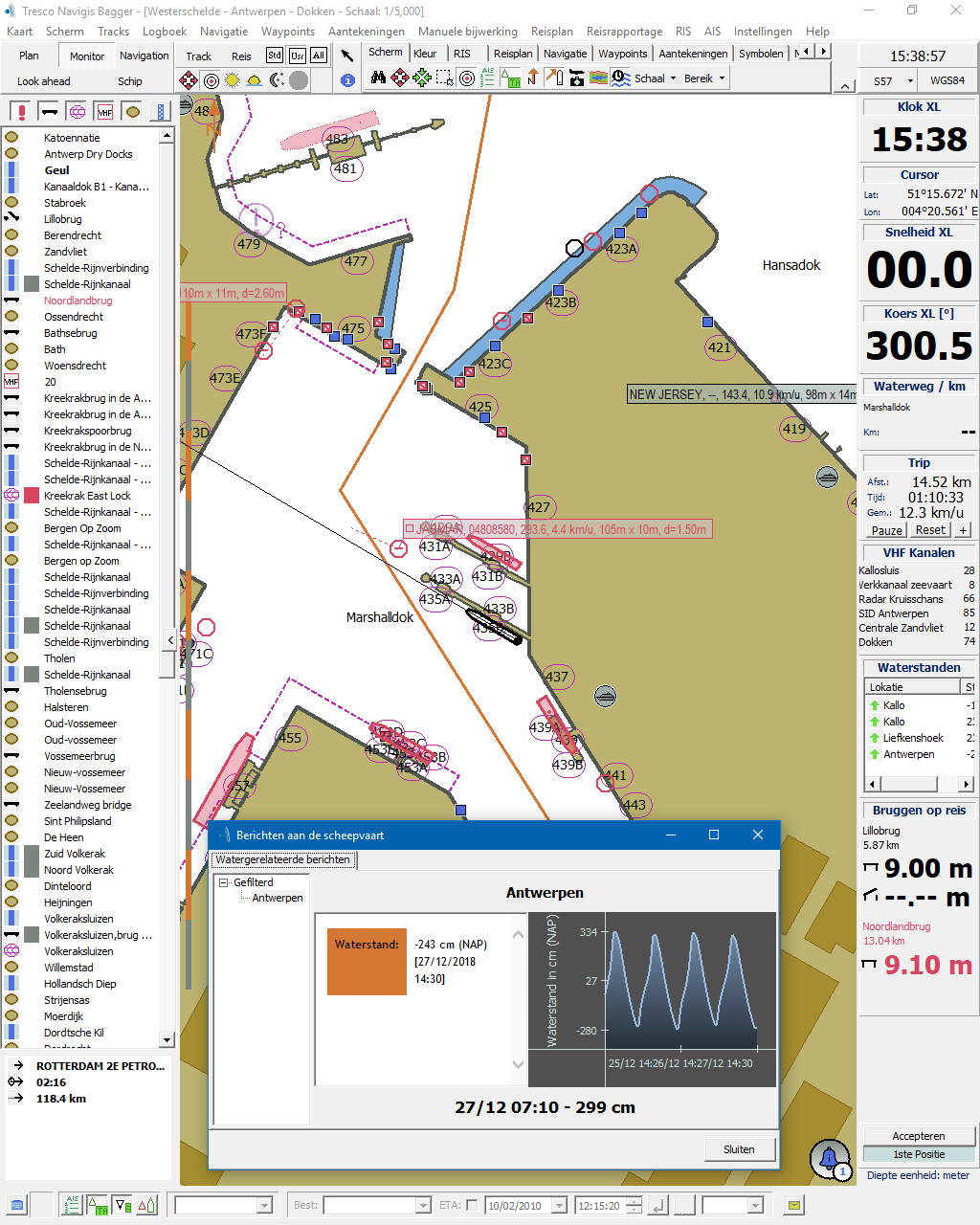 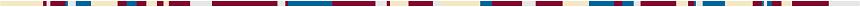 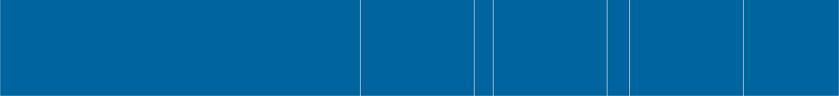 1. Online updates
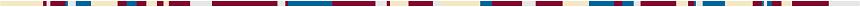 De online updates kunnen zowel automatisch als manueel        worden gedownload
 Updates bevatten software / cartografie
 Zeer kleine bestanden !
 Blijf continu op de hoogte van alle nieuwigheden via de online      update brief.
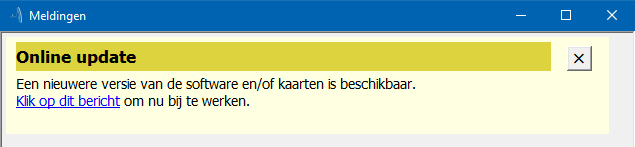 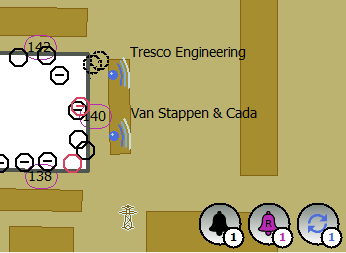 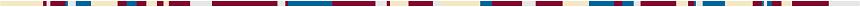 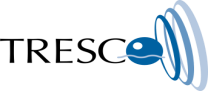 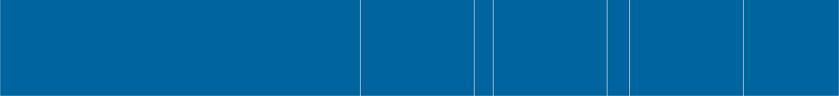 2. Reisplan
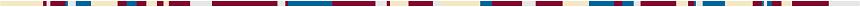 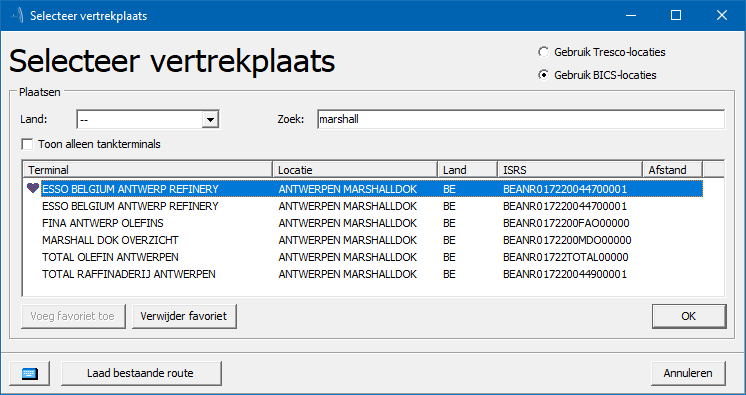 Selecteer vertrekplaats
Zowel Tresco locaties als BICS-locaties mogelijk !
Wordt automatisch gekozen door positie GPS
Favorieten ingeven mogelijk
 Selecteer bestemming
Favorieten ingeven mogelijk
 Mogelijkheid voor het ingeven van “via’s”
 Tresco Reisplan wordt berekend
ETA wordt automatisch berekend
AIS transponder wordt automatisch geprogrammeerd (bestemming / ETA)
Bekijken waterstanden / stremmingen op de specifieke reis
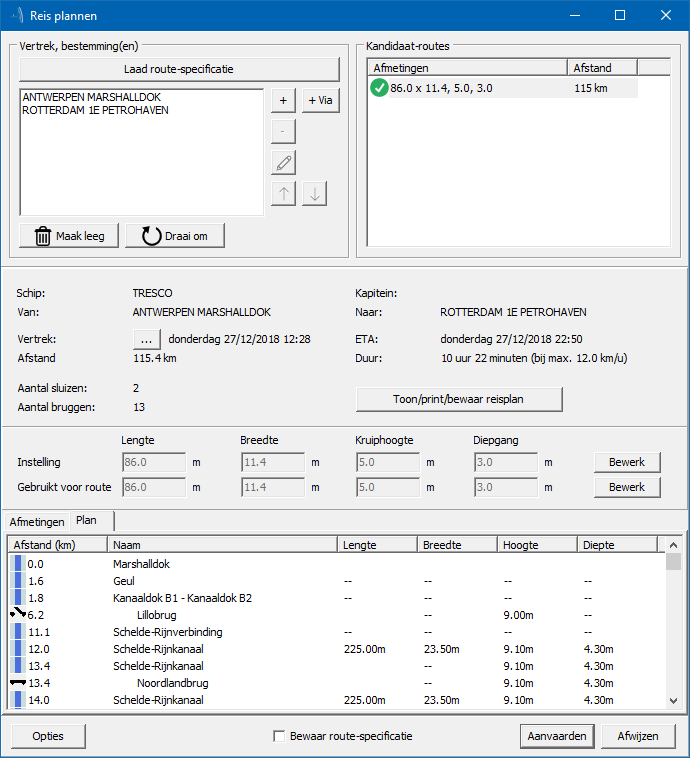 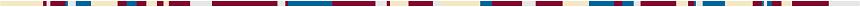 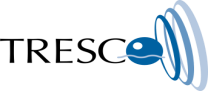 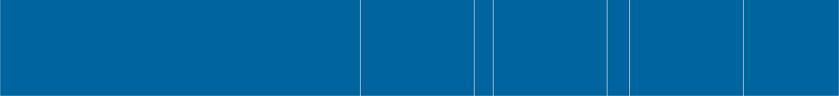 3. Reisrapportage
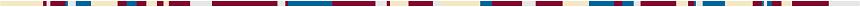 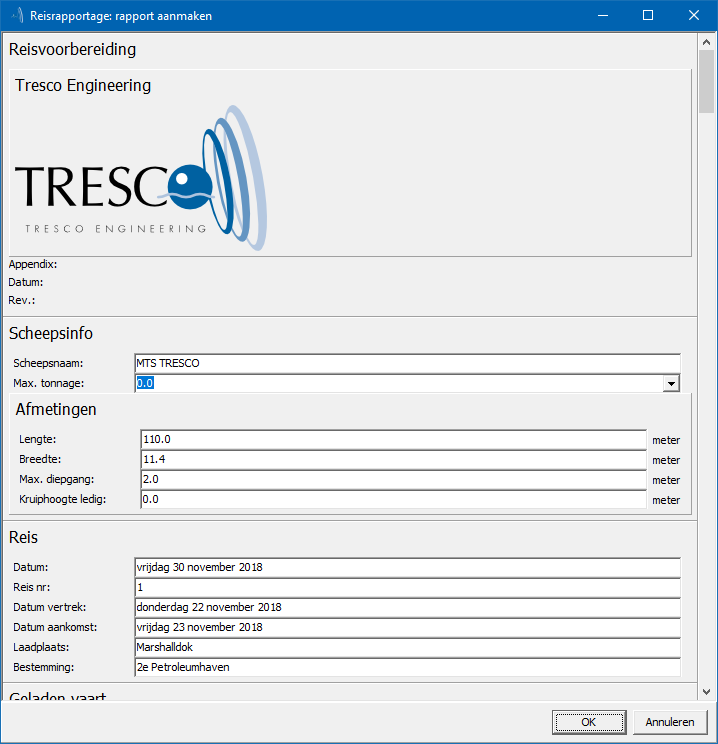 Uitbreiding op Tresco Reisplan
 Maak via enkele muisklikken een volledig EBIS-controle    rapport
 Safety controle lijst
 Automatische opsomming VHF kanalen –    snelheidsbeperkingen – waterstanden – stremmingen
 Eenvoudig af te drukken - bewaren
 Custom klant solutions mogelijk: bedrijfs logo enz …
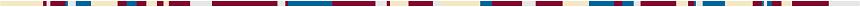 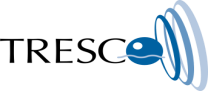 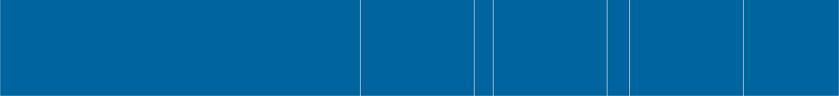 4. eMelden, overzicht
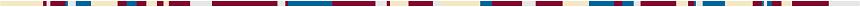 manager voor reisoverzicht
 Maak nieuwe reis aan
 Stap 1: overzicht van de reis (via Tresco    Reisplan)
 Stap 2: zending toevoegen
Lading configureren
Favorieten mogelijk
Zoeken op lading / HS code
 Stap 3: administratieve gegevens
 Stap 4: zending afwerken
Meldpunt
Tresco Reisplan aanpassen
Synchrobniseren AIS transponder
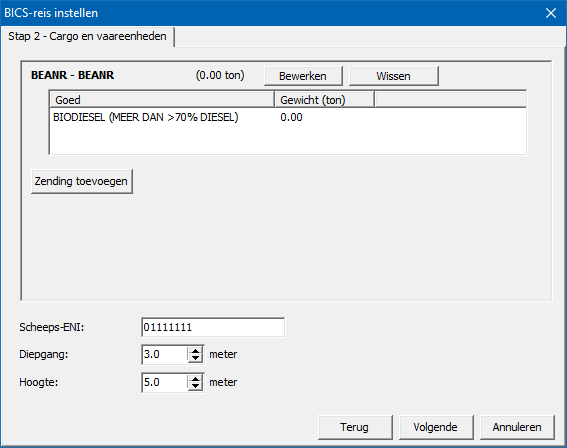 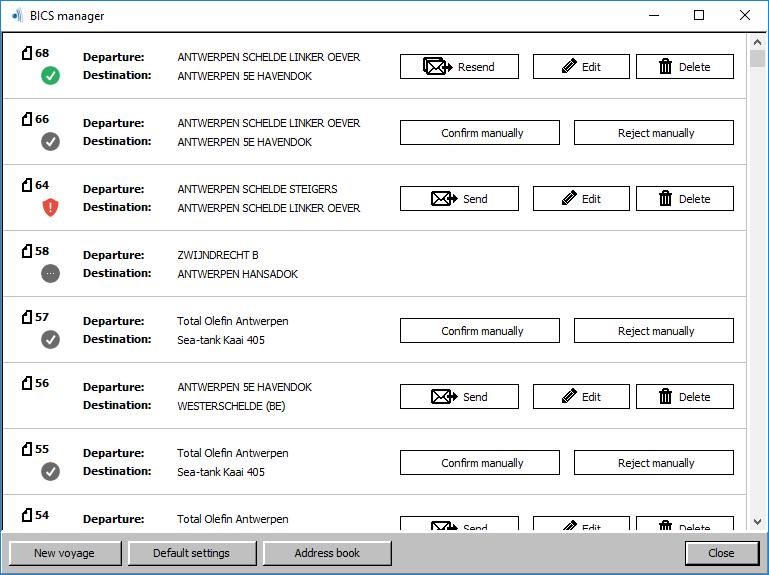 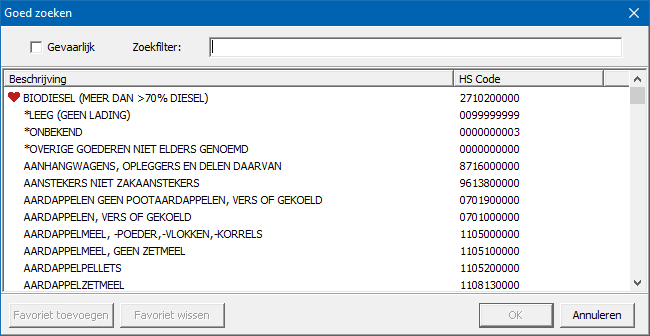 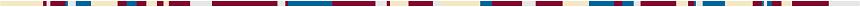 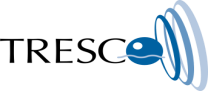 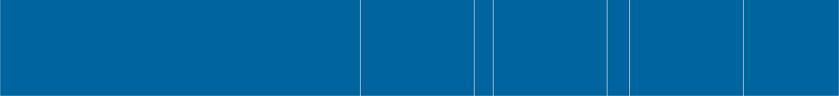 4. eMelden, reismanager
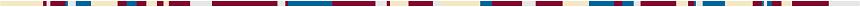 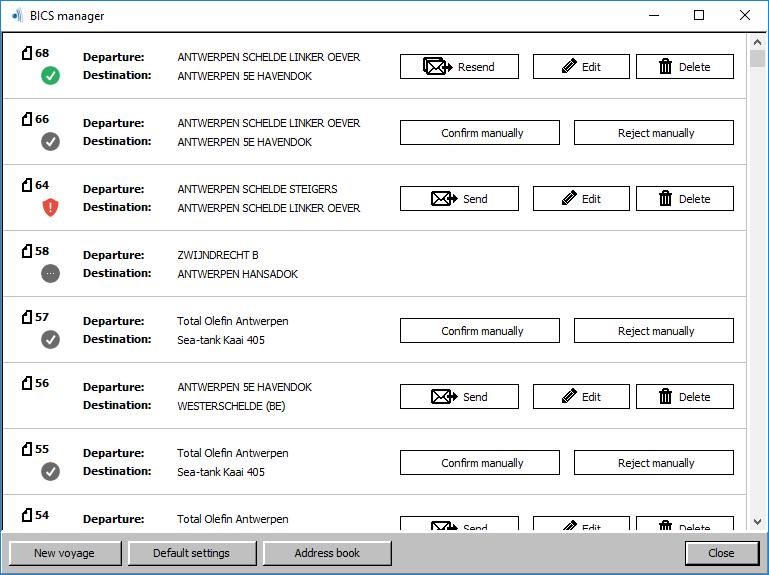 Reis manager voor overzicht van alle reizen
 Huidige reis
Geregistreerde reizen
Geplande reizen
 Manueel doorsturen
 Aanpassen van geplande reis
 Wissen van gemaakte reizen
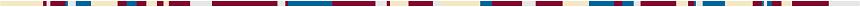 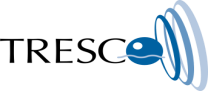 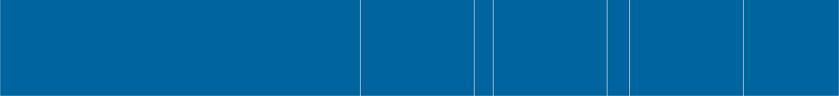 4. eMelden, stap 1
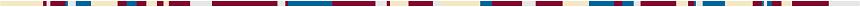 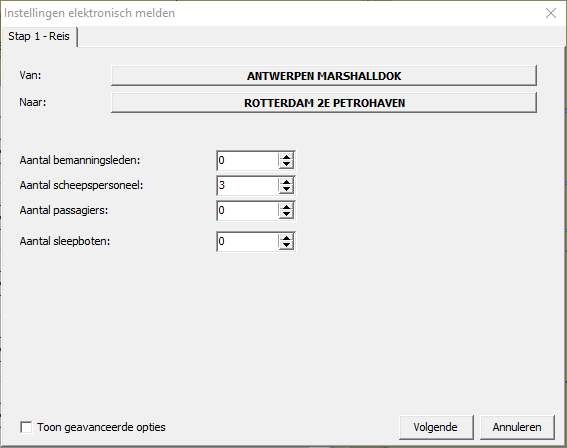 Stap 1 – Reis: overzicht van de reis (via Reisplan)

 Gegevens uit AIS – transponder
Aantal bemanningsleden
Aantal scheepsopersoneel
Aantal passagiers
Aantal sleepboten
 Indien bovenstaande gegevens worden aangepast,    zal dit ook in de AIS transponder worden    geprogrammeerd !
 Geavanceerde opties:
Vaarregime
Werkdagen
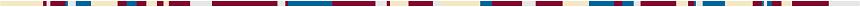 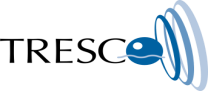 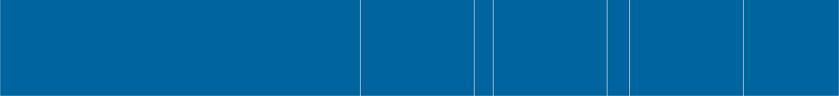 4. eMelden, stap 2
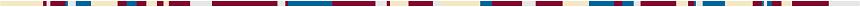 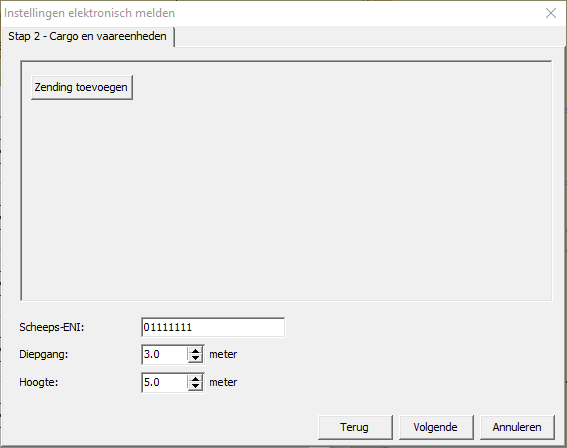 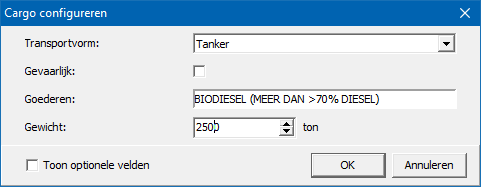 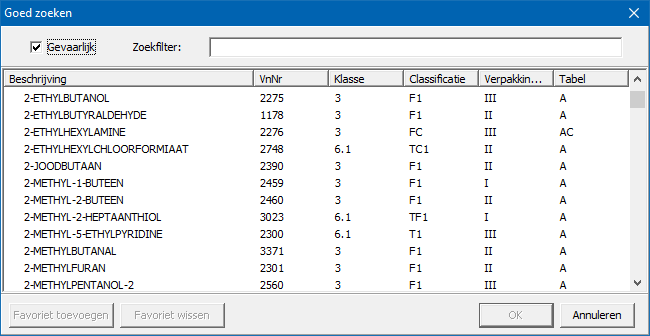 Stap 2: Cargo en vaareenheden

 Zending toevoegen
Lading configureren (goederen)
Favorieten mogelijk
Zoeken op lading / HS code
Gewicht ingeven
 Extra info (AIS-Transponder)
Scheeps-ENI
Diepgang
Hoogte
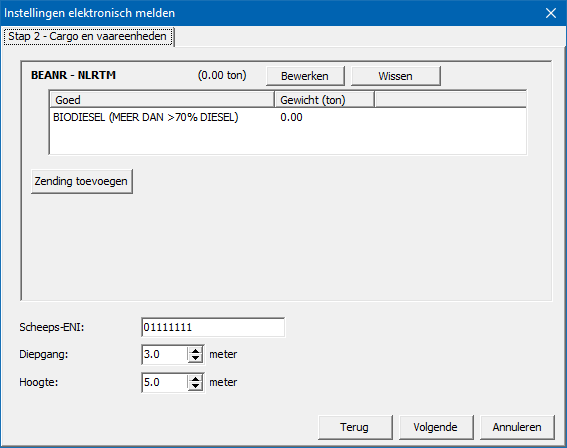 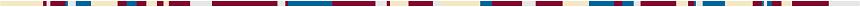 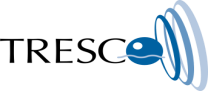 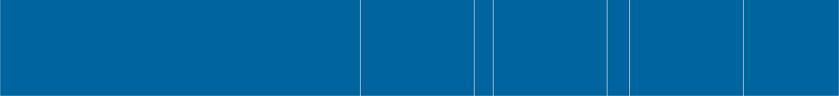 4. eMelden, stap 3
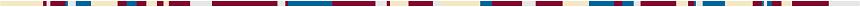 Stap 3: Administratieve gegevens

Indien in stap 1 geavanceerde opties wordt aangevinkt zal men stap 3 kunnen invullen. Dit zijn louter administratieve gegevens die momenteel nog niet noodzakelijk zijn. Hierdoor wordt stap 3 standard bniet getoond !

Alle gegevens kunnen eenvoudig worden opgehaald uit het Adresboek.

 Kapitein
 Agent
 Geauthoriseerd officieel adres
 Reisnummer
 Transportdocument
 Factuuradres
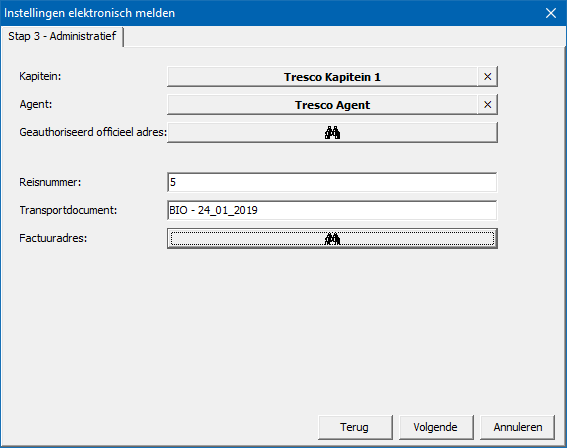 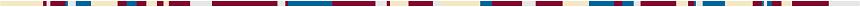 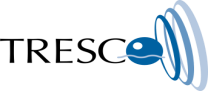 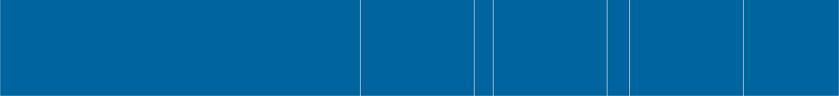 4. eMelden, stap 4
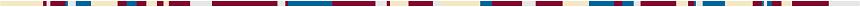 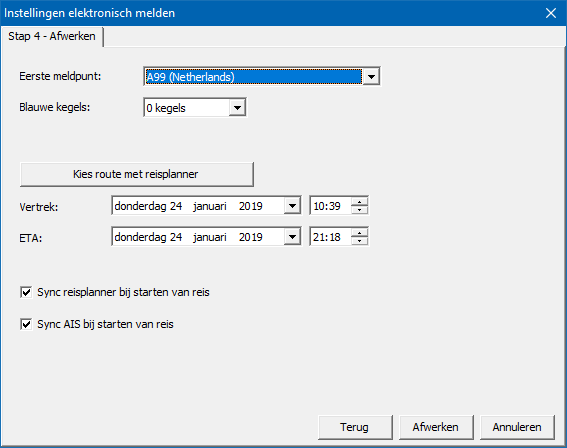 Stap 4: Afwerken

 Eerste medpunt
Nederland
Duisburg
Oberwesel
Vlaamse waterwagen
Haven Antwerpen / Gent
 Blauwe kegels
 Synchroniseren van reisplan & AIS transponder
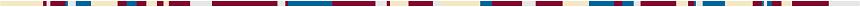 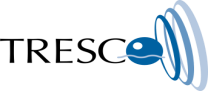 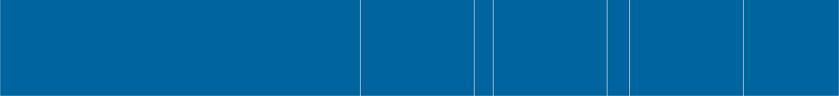 5. Extra services
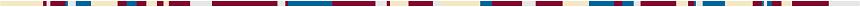 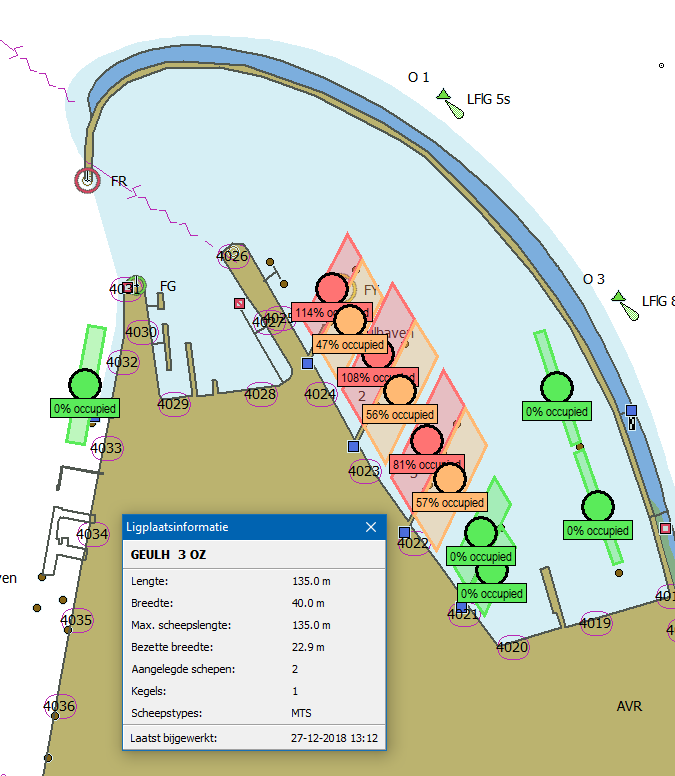 Online ligplaatsen in Nederland (in samenwerking met Blauwe golf verbindend)
BING luchtfotografie, stratenplan
Alle info wordt automatisch doorgegeven via Tresco Fleet Push aan kantoor
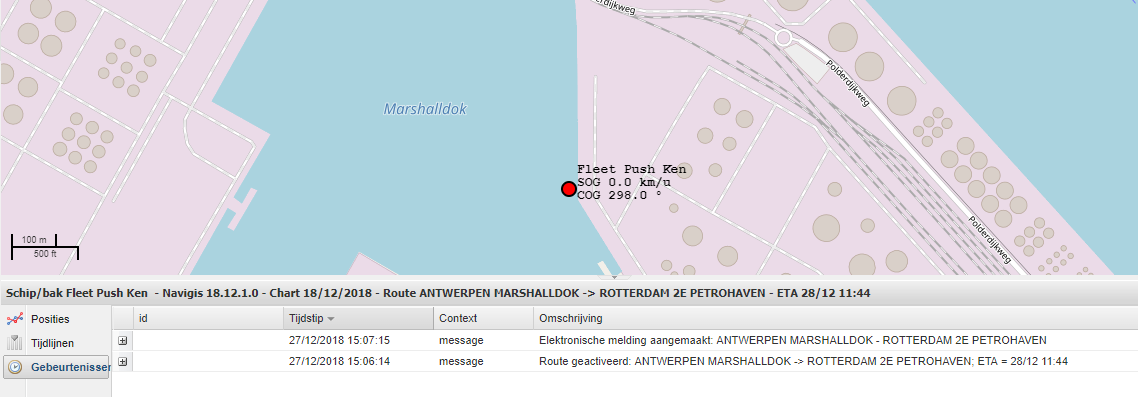 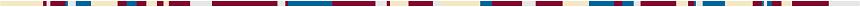 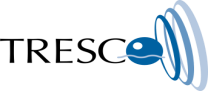 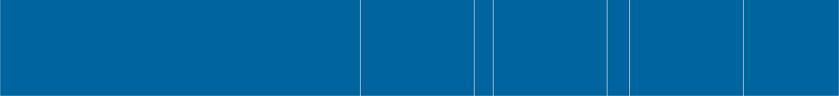 Tresco Engineering
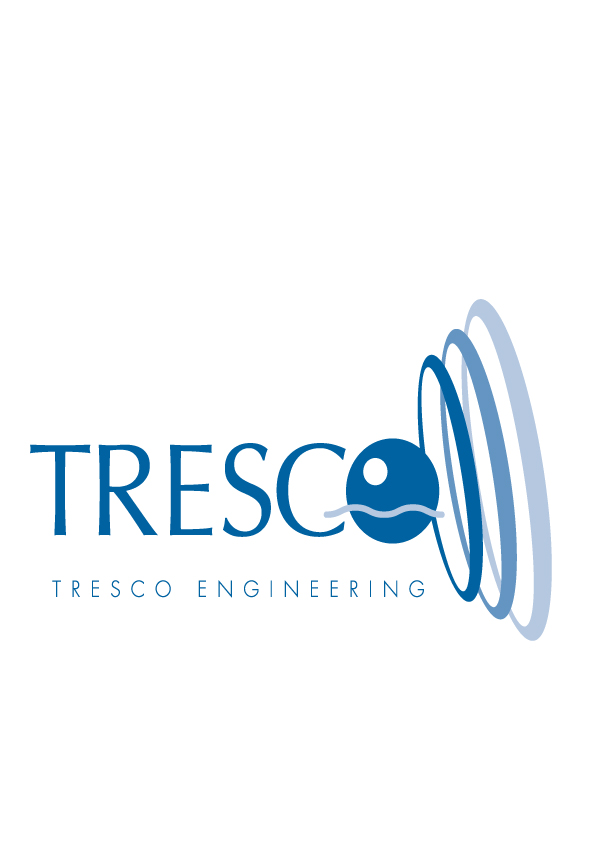 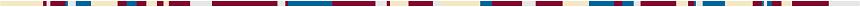 Tresco Engineering
Vosseschijnstraat b1, Haven 140
2030 Antwerpen
Belgium

Tel. +32 (0)3 231 07 31

Info@tresco.eu
www.tresco.eu
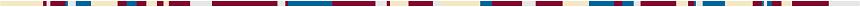